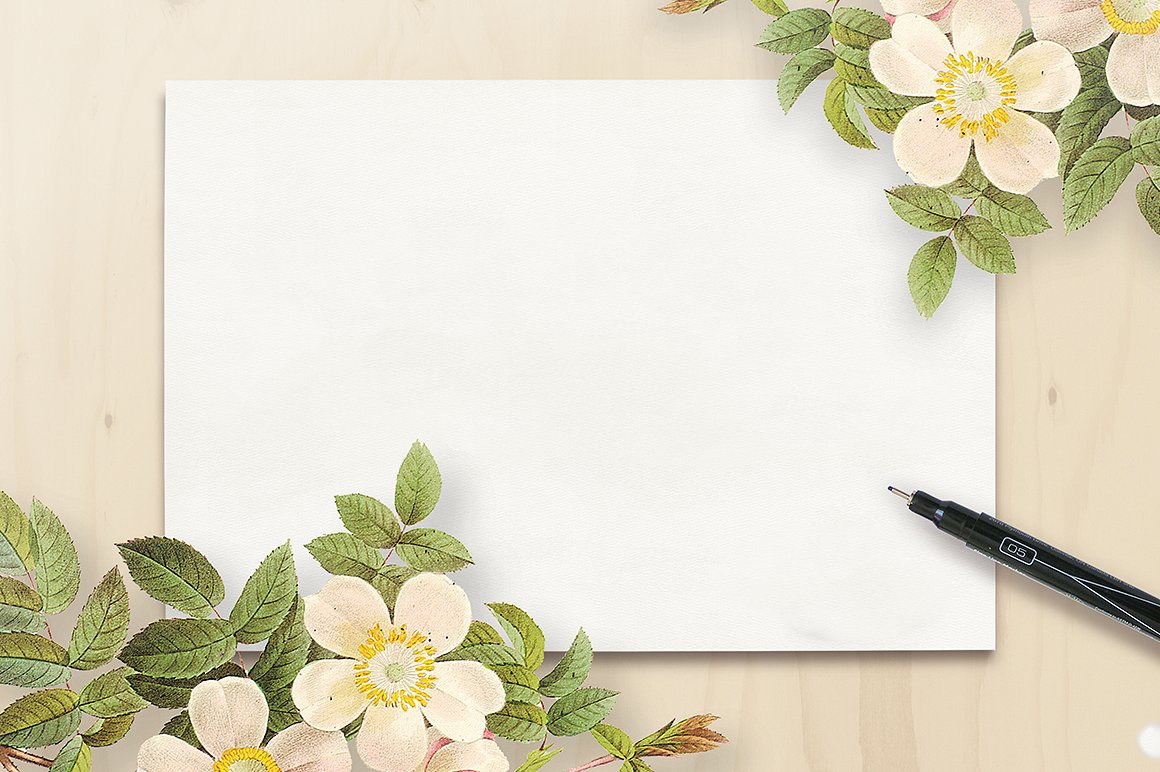 BÀI 3:PHÂN BỐ DÂN CƯ VÀ CÁC LOẠI HÌNH QUẦN CƯ
1. Mật độ dân số
2. Phân bố dân cư
BÀI 3: PHÂN BỐ DÂN CƯ VÀ CÁC LOẠI HÌNH QUẦN CƯ
Mật độ dân số và phân bố dân cư
1. Mật độ dân số
*Dân số Việt Nam năm 2019 là 96,2 tr. MĐDS trung bình 290/km2
Quan sát bảng trên , nhận xét mật độ dân số nước ta so với các nước khác và thế giới (7/2018) ?
BÀI 3: PHÂN BỐ DÂN CƯ VÀ CÁC LOẠI HÌNH QUẦN CƯ
Mật độ dân số và phân bố dân cư
1. Mật độ dân số
- Mật độ dân số nước ta thuộc loại cao trên thế giới. Năm 2019 là 290 người/km2 ,
BÀI 3: PHÂN BỐ DÂN CƯ VÀ CÁC LOẠI HÌNH QUẦN CƯ
Mật độ dân số và phân bố dân cư
1. Mật độ dân số
Bảng mật độ dân số Việt Nam giai đoạn 1989-2018
Nhận xét mật độ dân số nước qua các năm ?
BÀI 3: PHÂN BỐ DÂN CƯ VÀ CÁC LOẠI HÌNH QUẦN CƯ
Mật độ dân số và phân bố dân cư
1. Mật độ dân số
- Nước ta có mật độ dân số cao trên TG. MĐDS trung bình 2019 là 290ng/km2 
- Mật độ dân số  của nước ta ngày càng tăng nhanh.
2. Phân bố dân cư
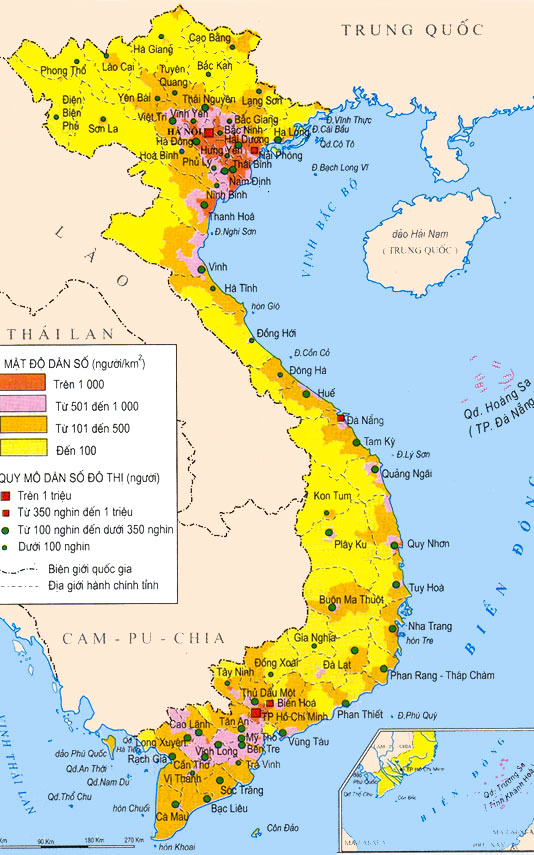 Quan sát hình 3.1, hãy nhận xét sự phân bố dân cư ở nước ta ?
Dân cư ở nước ta tập trung đông đúc ở những vùng nào và thưa thớt ở những vùng nào ? vì sao ?
BÀI 3: PHÂN BỐ DÂN CƯ VÀ CÁC LOẠI HÌNH QUẦN CƯ
Mật độ dân số và phân bố dân cư
1. Mật độ dân số
2. Phân bố dân cư
- Phân bố dân cư không đều, tập trung đông ở đồng bằng, ven biển và các đô thị. Thưa thớt ở miền núi, cao nguyên.
Bảng 3.2. Mật độ dân số của các vùng lãnh thổ (người/km2)
Quan sát bảng 3.2 hãy nhận xét về sự phân bố dân cư giữa các vùng của nước ta?
Nguyên nhân của sự phân bố dân cư không đều?
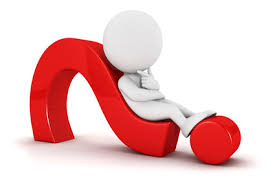 Quan sát bảng dưới đây hãy nhận xét về sự phân bố dân cư giữa thành thị và nông thôn ở nước ta.
BÀI 3: PHÂN BỐ DÂN CƯ VÀ CÁC LOẠI HÌNH QUẦN CƯ
Mật độ dân số và phân bố dân cư
2. Mật độ dân số
- Phân bố dân cư không đều, tập trung đông ở đồng bằng, ven biển và các đô thị. Thưa thớt ở miền núi, cao nguyên.
- Khoảng 64,06% dân số sống ở nông thôn 35,04% ở thành thị (2017)
Dân thành thị còn ít chứng tỏ điều gì
BÀI 3: PHÂN BỐ DÂN CƯ VÀ CÁC LOẠI HÌNH QUẦN CƯ
II. Các loại hình quần cư
? So sánh quần cư nông thôn với quần cư thành thị bằng cách hoàn thành bảng sau:
BÀI 3: PHÂN BỐ DÂN CƯ VÀ CÁC LOẠI HÌNH QUẦN CƯ
II. Các loại hình quần cư
BÀI 3: PHÂN BỐ DÂN CƯ VÀ CÁC LOẠI HÌNH QUẦN CƯ
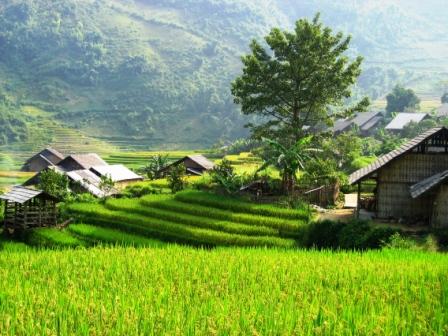 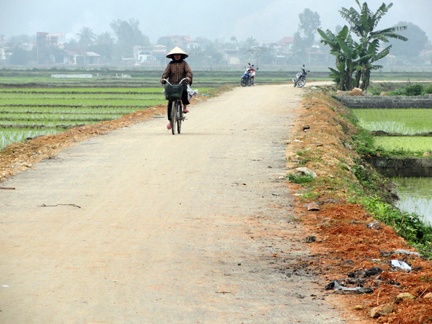 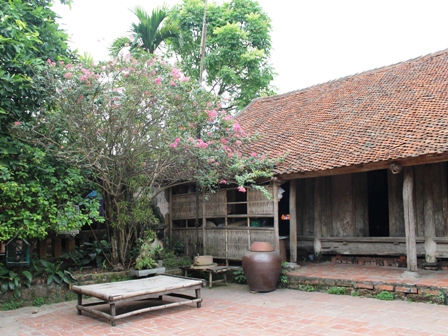 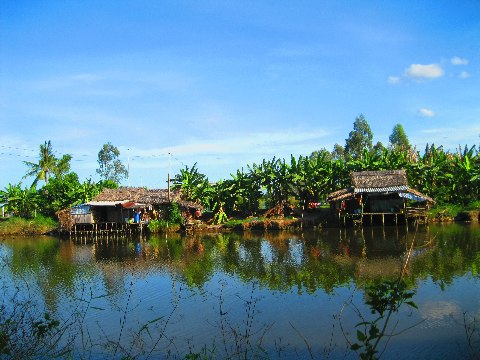 Đặc điểm chung của quần cư nông thôn?
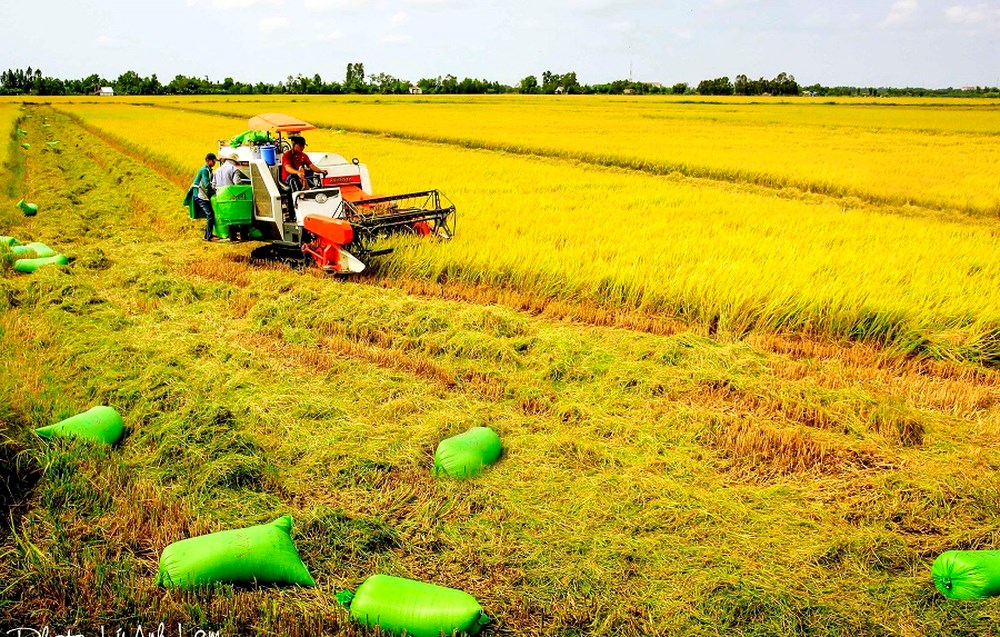 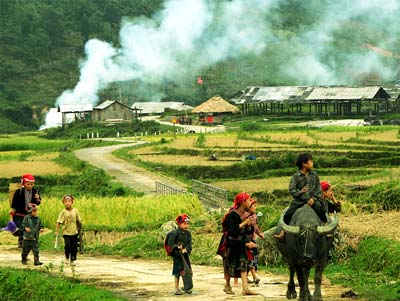 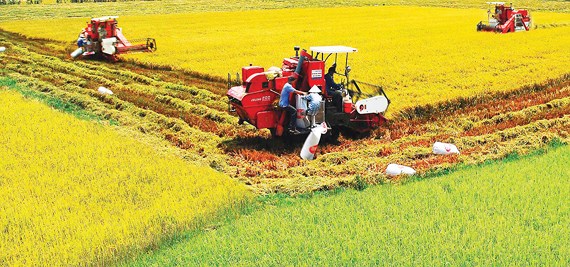 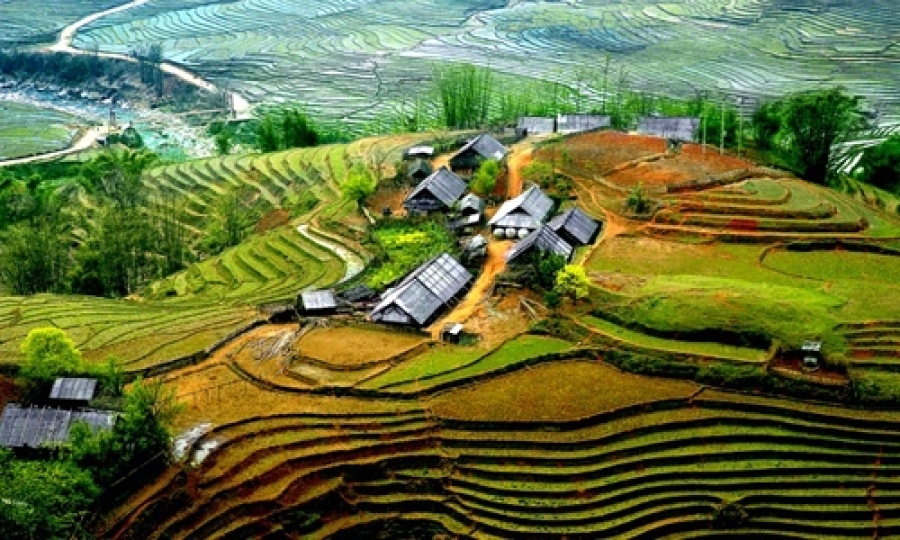 Sự khác nhau về quần cư nông thôn ở các vùng khác nhau và giải thích?
Quan sát những hình ảnh sau và nêu những biến đổi của nông thôn hiện nay?
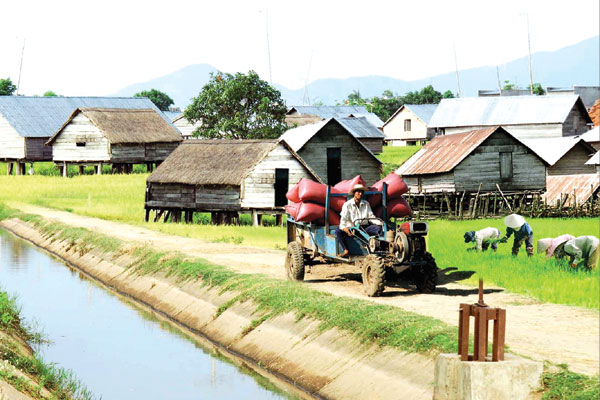 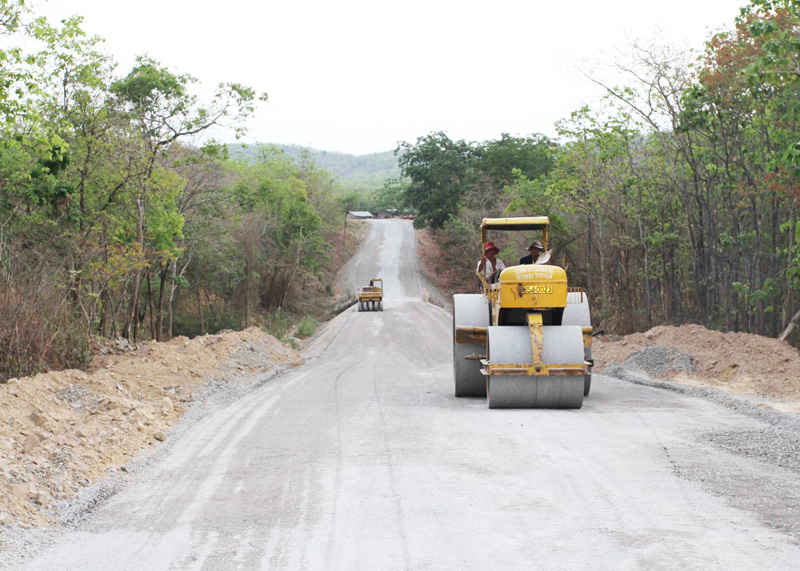 NÔNG THÔN ĐỔI MỚI
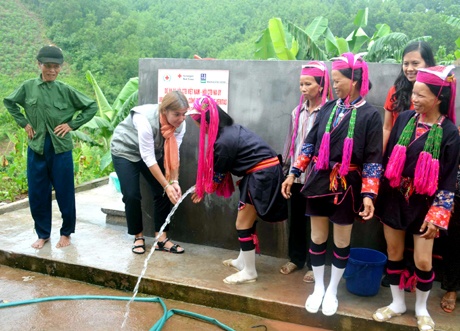 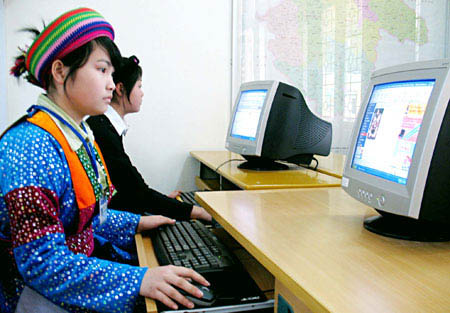 BÀI 3: PHÂN BỐ DÂN CƯ VÀ CÁC LOẠI HÌNH QUẦN CƯ
II. Các loại hình quần cư
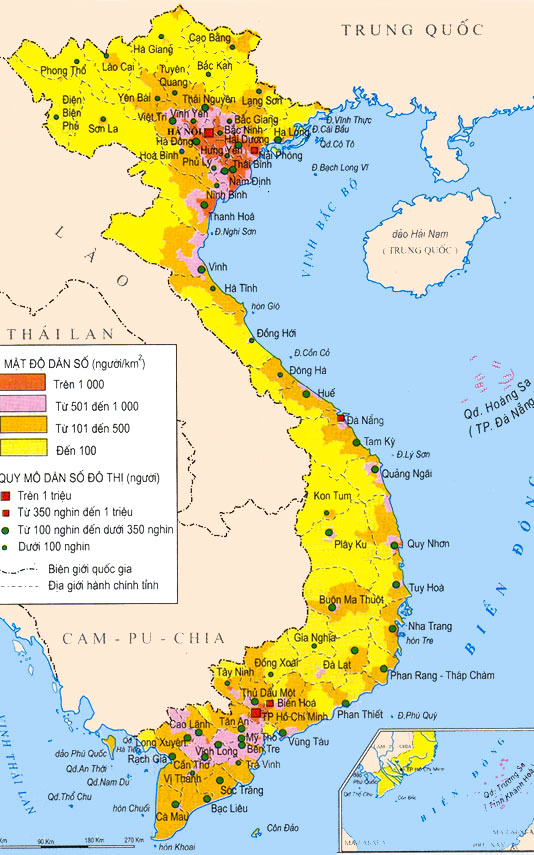 III. Đô thị hóa
Quan sát hình 3.1 hãy nhận xét về sự phân bố các đô thị của nước ta.Giải thích?
Các đô thị của nước ta Phân bố không đều, chủ yếu tập trung 2 đồng bằng lớn và ven biển ; lợi thế về vị trí, ĐKTN, KT-XH
Dân số thành thị và tỉ lệ dân thành thị của nước ta qua các năm [trang 13]
Bảng 3.1. Số dân thành thị và tỉ lệ dân thành thị nước ta thời kỳ 1985-2017
Nhận xét về số dân thành thị và tỉ lệ dân thành thị của nước ta?
 Cho biết sự thay đổi tỉ lệ dân thành thị đã phản ánh quá trình đô thị hóa ở nước ta như thế nào?
BÀI 3: PHÂN BỐ DÂN CƯ VÀ CÁC LOẠI HÌNH QUẦN CƯ
III. Đô thị hóa
- Khoảng 64,06% dân số sống ở nông thôn 35,04% ở thành thị (2017) 
Số dân đô thị ngày càng tăng. Qui mô đô thị được mở rộng phổ biến là lối sống thành thị.
-  Trình độ đô thị hoá còn thấp.
Đô thị hóa đã đem lại những hệ quả gì?
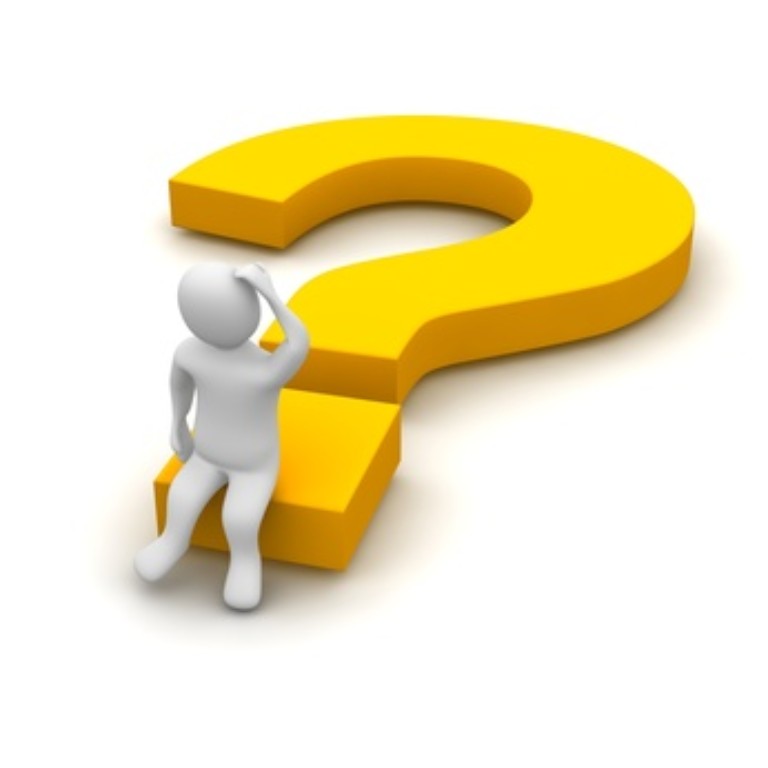 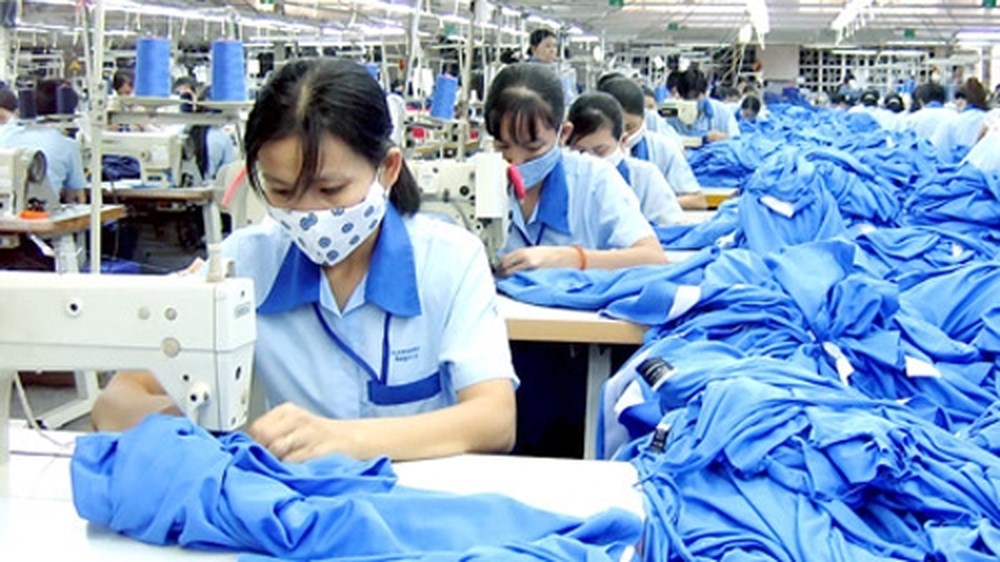 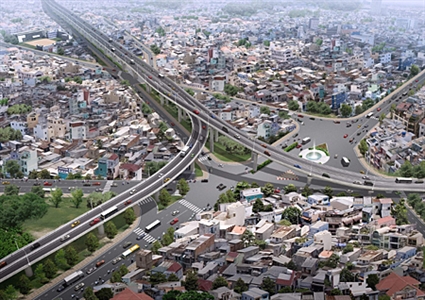 Ưu điểm
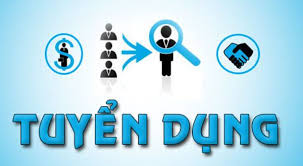 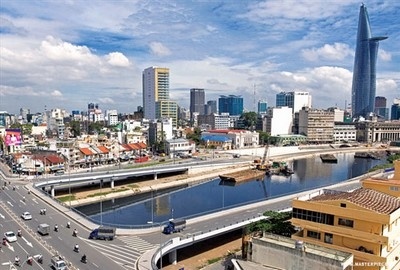 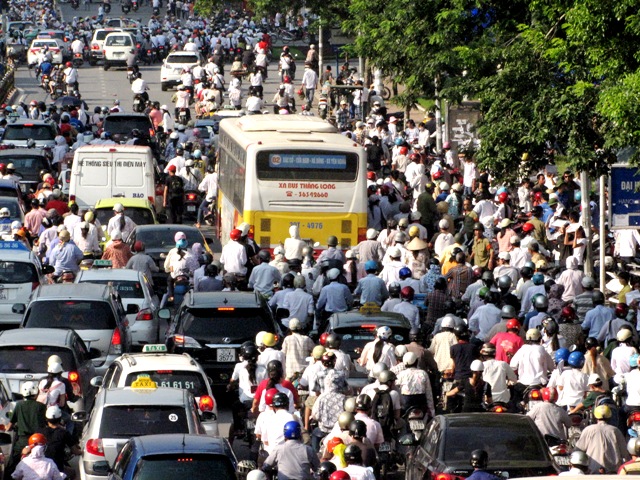 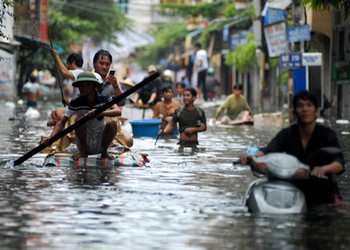 Hạn chế
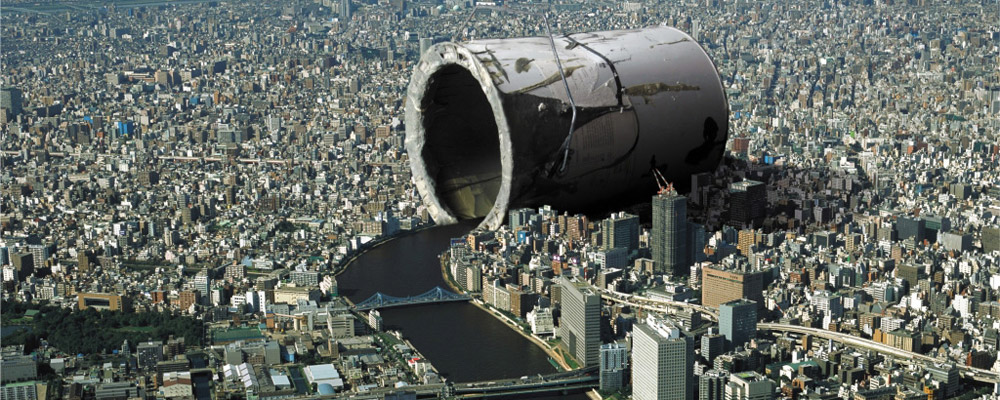 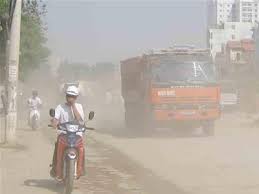 IV. Củng cố
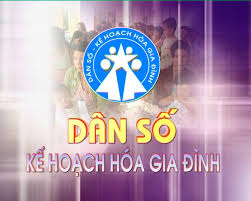 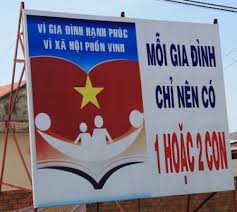 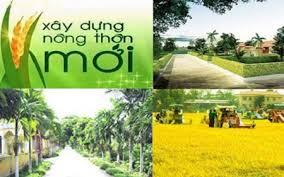